あいあい
介護者交流会
認知症の家族介護交流会のお知らせ
おいしいお菓子と飲み物でリフレッシュしませんか
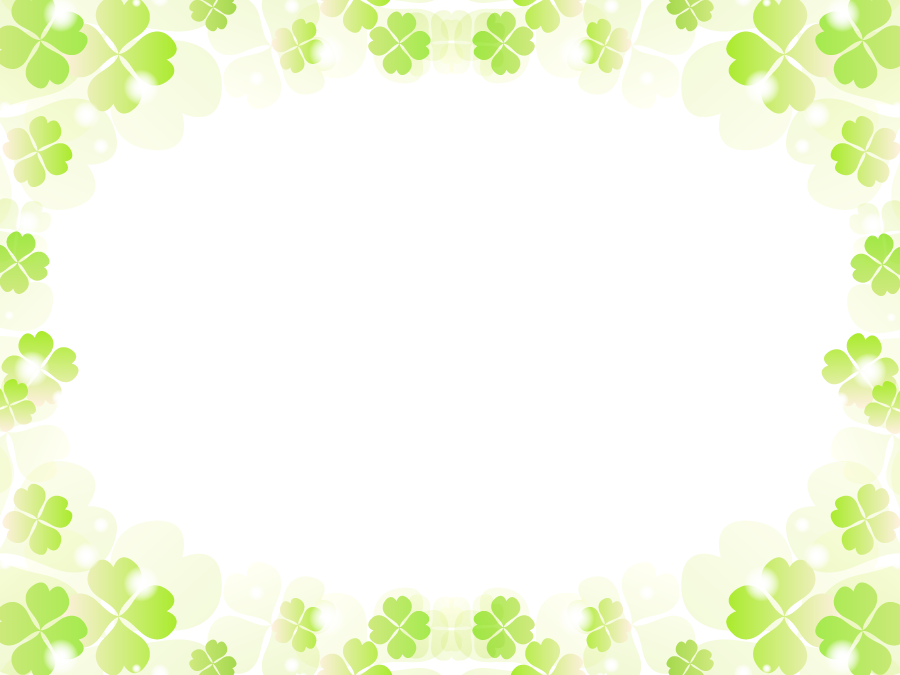 7月は、認知症の方を介護されている方の
ご参加をお待ちしています
日　時：　令和　7年　 7月　 8日 （火）
　　　　　　10：00～11：30　　 （入退出自由）
場　所：　湖西市 健康福祉センター　おぼと
　　　　　　　　　　                   2階　栄養指導室
内　容：　フリートーク・情報交換など
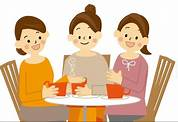 参加費：　無　料
締め切り：
　　　令和７年７月4日（金）
対象者：　認知症の方を介護しているご家族・ご親族の方
　　　　　　※初めての方も大歓迎 !!
問い合わせ・申し込み：
　　　　　　　　湖西市地域包括支援センター湖西白萩　
　　　　　　　　　　　　　　　　　　　　　　　☎573-2050